Laser-driven Injectors for Future Colliders(M. FuchsUNL, BA ShadwickUNL, CB SchroederLBNL)
Further improvements of LWFA beams are required (energy spread, efficiency, emittance, repetition rate, reproducibility, …)
Electron beam parameters mainly determined by injection and acceleration
Bubble-regime challenging:- control of self-injection - control of acceleration
Required driver laser challenging:- laser evolution has big impact on electron properties- rapid, highly nonlinear evolution of relativistic laser pulses- high peak power (> few 100 TW) difficult to scale to high repetition rates

Novel approaches required- improve electron beam properties- control over 6D phase-space with high accuracy
Novel diagnostics required to fully characterize 6D phase space
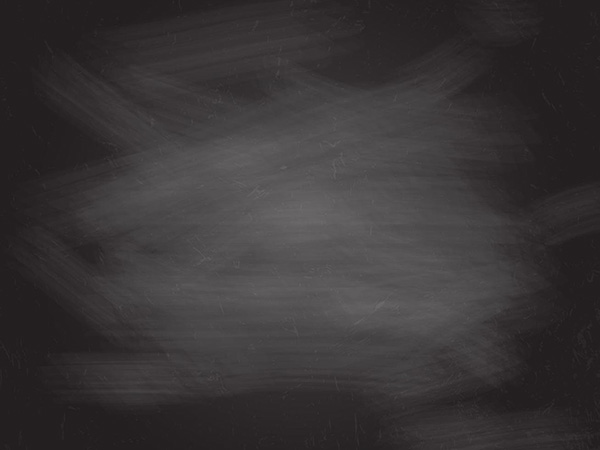 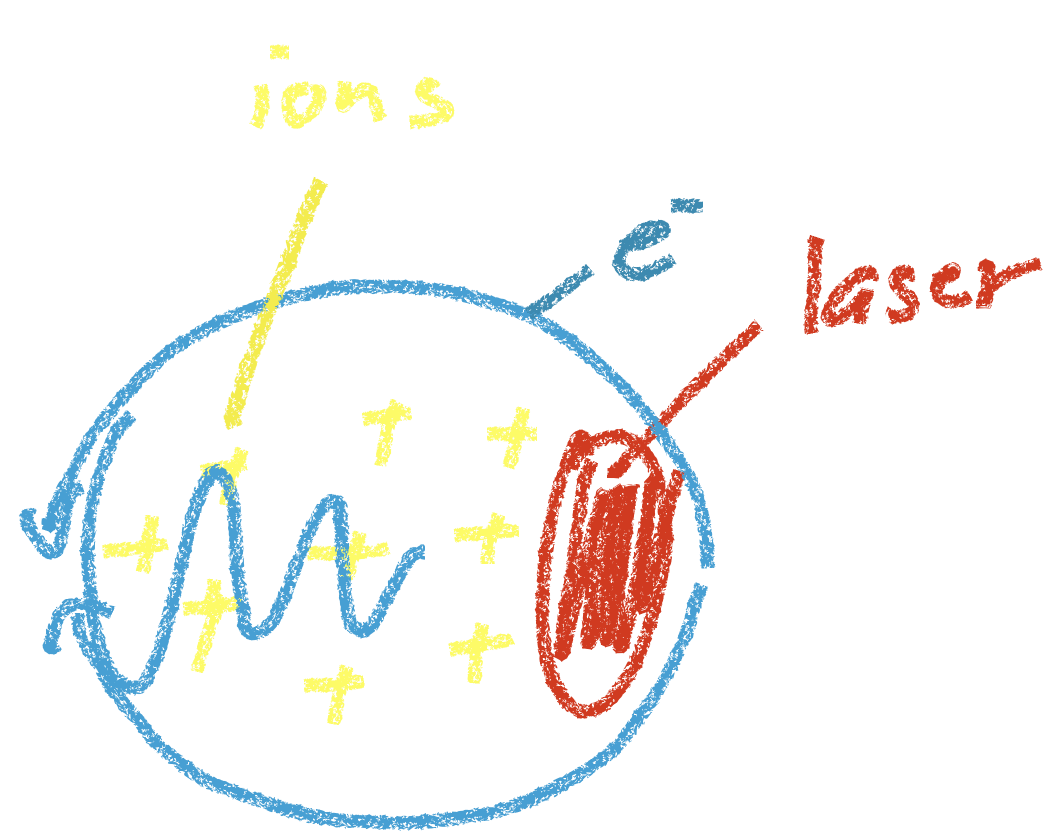 Laser-driven Injectors for Future Colliders(M. FuchsUNL, BA ShadwickUNL, CB SchroederLBNL)
Phase-space Shaping- control over electron beam phase space with high temporal and spatial precision- separate control over injection and acceleration processes- advanced target design- control over laser evolution - methods to improve efficiency- determination of properties for best-suited driver laser (higher-order spatial & temporal modes, multiple laser pulses, multi-colors, incoherent addition, … )
Novel diagnostics - information on 6D electron bunch phase-space (temporal and spatial) with sub-pulse resolution- high-resolution diagnostics of plasma and accelerating structure- ideally single-shot

Combined experimental & theoretical/simulation efforts- experiments guided by simulations - high-accuracy experimental measurements enable refinement of theoretical models and simulations- improve ability of predictions- also requires development of high-accuracy/low-noise simulation methods